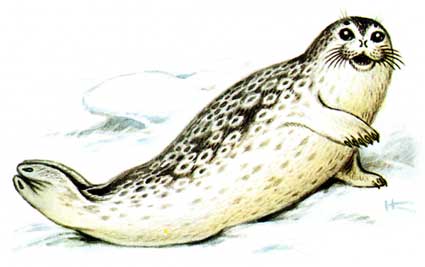 «Нерпы»
Подготовила  воспитатель  Коржова Т.С.
Нерпы — это род из семейства тюленевых
.
Виды нерпы
Кольчатая нерпа 
 




обитает в умеренных и холодных водах Атлантического и Тихого океанов и в Северном Ледовитом океане.
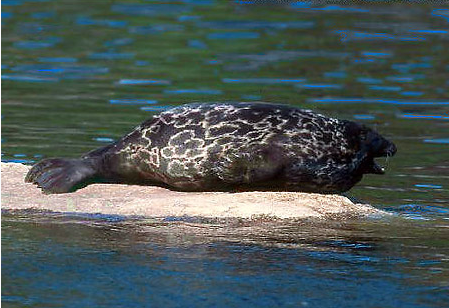 Каспийская нерпа




 


 обитает в Каспийском море
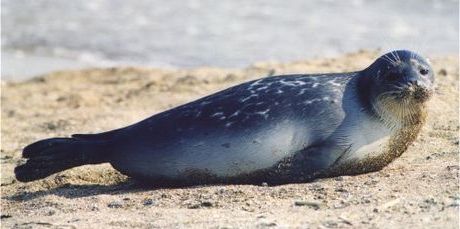 Байкальская нерпа







Обитает в озере Байкал
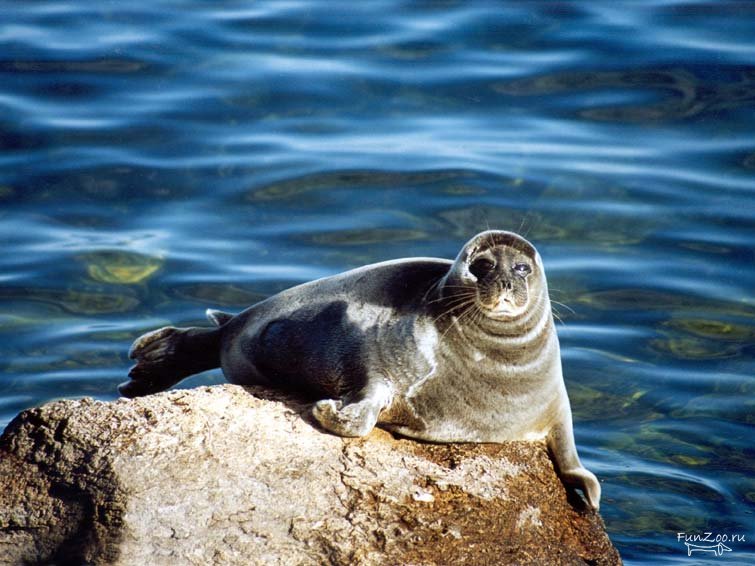 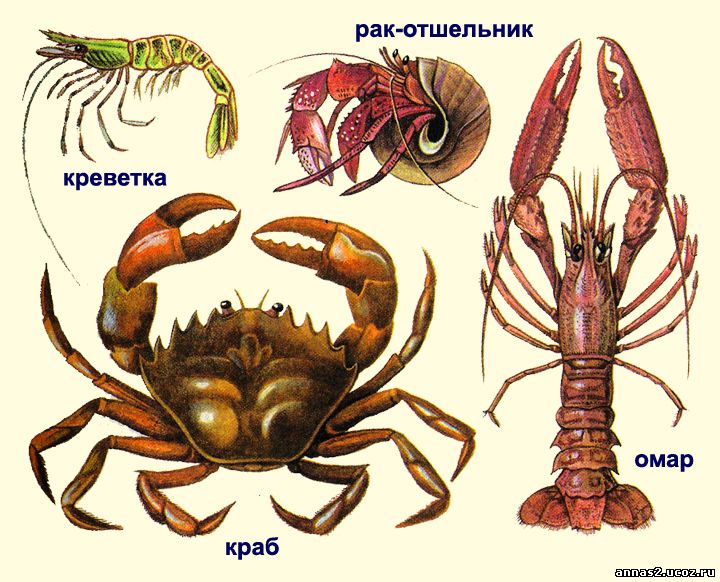 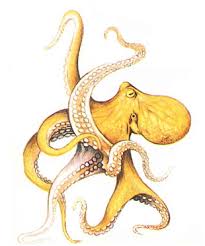 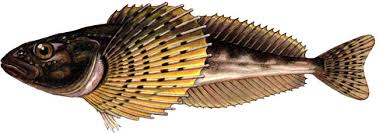 Зимовка нерпы
Нерпа зимует на льду в логовищах под снегом
Детёныш нерпы – «белек»
Враги нерпы
Белый медведь
Касатка 
Лиса, волк
Человек
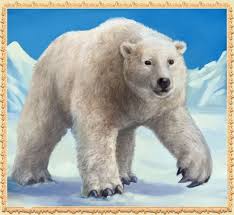 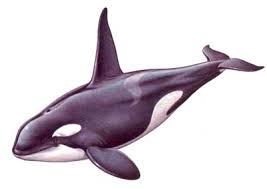 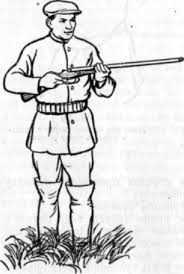 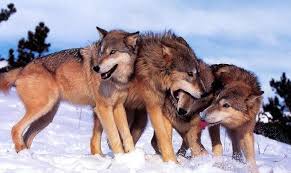 Кольчатая нерпа «Кнопа»
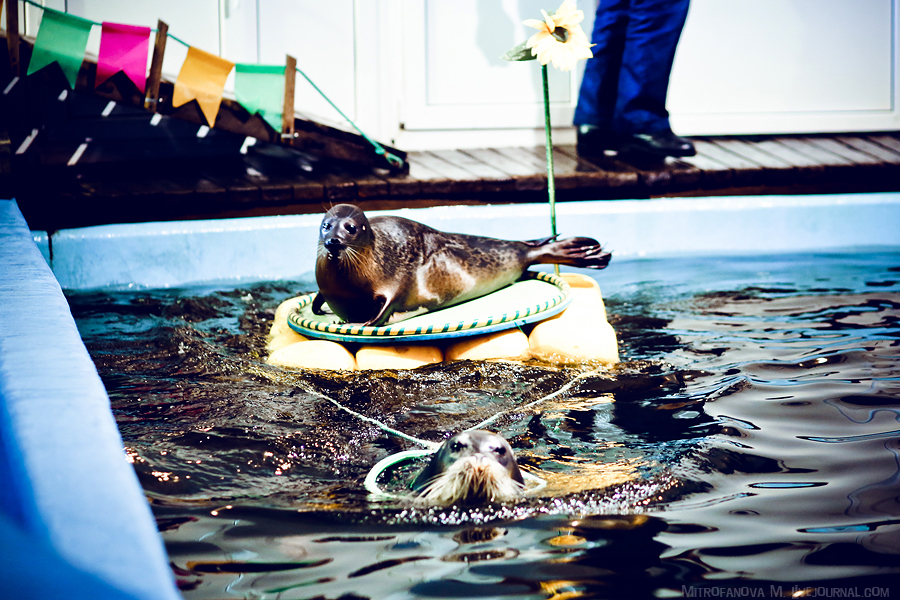 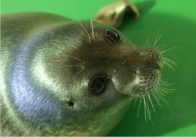